The lecture 3
Объекты базы данных
Задачи
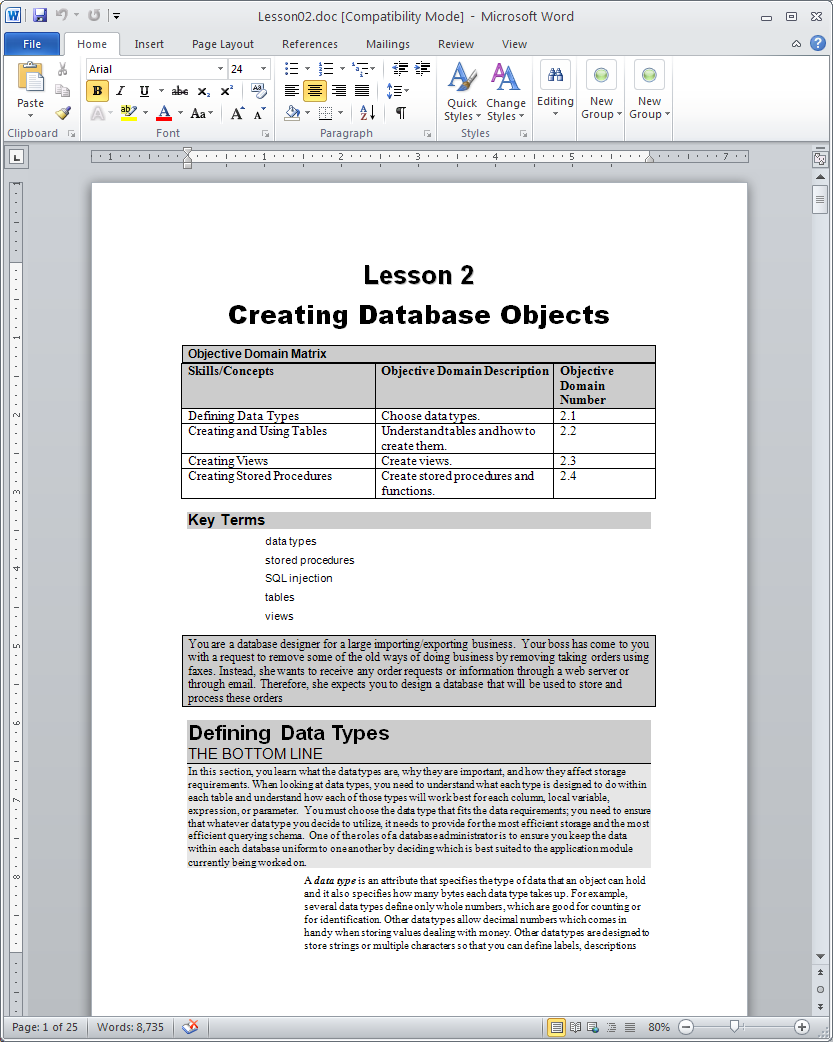 Типы данных
Тип данных - это атрибут, который указывает тип данных, которые может содержать объект, а также указывает, сколько байтов занимает каждый тип данных.
Встроенные типы данных SQL Server 2008 разбиты на следующие общие категории:
Точные числа
Приблизительные числа
Дата и время
Строки символов
Строки символов Юникода
Двоичные строки
Другие типы данных
Типы данных CLR
Типы пространственных данных
Типы данных
Деньги (числовые) - этот числовой тип данных используется там, где вам нужны деньги или валюта.
Datetime - тип данных даты и времени datetime используется для хранения данных даты и времени во многих различных форматах.
Целое число - числовой тип данных int используется для хранения математических вычислений и используется, когда вам не требуется вывод десятичной точки.
Типы данных
Varchar - этот тип данных символьной строки обычно используется в базах данных, где вы поддерживаете английские атрибуты.
nvarchar - используется для неанглийских языков
Boolean - иначе известный как битовый тип данных. 
Float - этот числовой тип данных обычно используется в научном сообществе и считается типом данных с приблизительным числом.
Типы данных
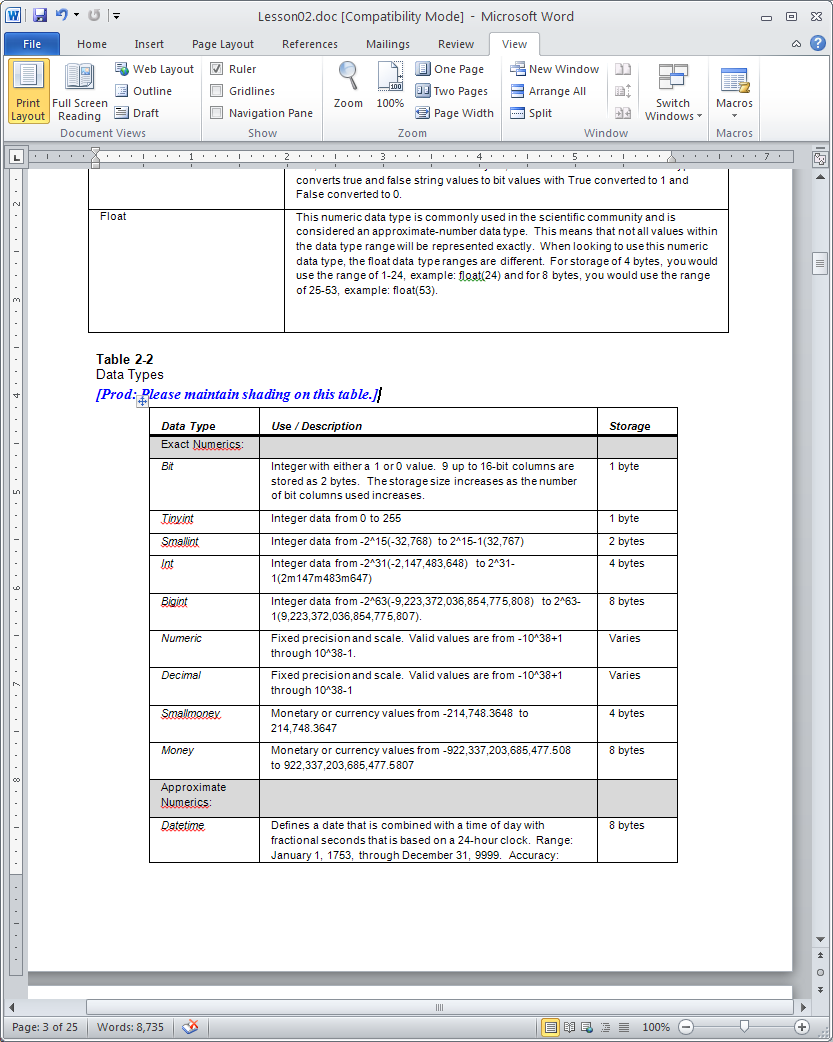 Неявные и явные преобразования
SQL Server поддерживает неявные преобразования, которые могут происходить без указания фактической функции выноски (приведение или преобразование). 
Явные преобразования фактически требуют, чтобы вы специально использовали приведение или преобразование функций.
Views
Вид просто виртуальная таблица , состоящая из разных столбцов из одной или нескольких таблиц. 
В отличие от таблицы, представление хранится в базе данных как объект запроса; следовательно, представление - это объект, который получает данные из одной или нескольких таблиц.
Хранимые процедуры
Хранимая процедура является ранее списанной SQL заявлением , которое было «хранится» или сохранены в базу данных. 
Одна из вещей, которая сэкономит вам время при многократном выполнении одного и того же запроса, - это создание хранимой процедуры, которую вы затем можете выполнить из командной среды базы данных.
SQL инъекции
Инъекции SQL является атака , в которой вредоносный код вставляется в строки , которые затем передавались в экземпляры SQL Server ожидания для синтаксического анализа и выполнения. 
Любая процедура, которая создает операторы SQL, должна постоянно проверяться на наличие уязвимостей, связанных с внедрением, поскольку SQL Server будет выполнять все синтаксически допустимые запросы из любого источника
Резюме
Тип данных - это атрибут, который указывает тип данных, которые может содержать объект, а также указывает, сколько байтов занимает каждый тип данных. 
Как правило, если у вас есть два типа данных, которые похожи, но отличаются только количеством байтов, используемых каждым типом данных, он имеет больший диапазон значений и / или имеет повышенную точностью.
SQL Server включает широкий спектр предопределенных типов данных, называемых встроенными типами данных. Большинство баз данных, которые вы создаете или используете, должны использовать только эти типы данных
Резюме
Точные числовые типы данных - это наиболее распространенные типы данных SQL Server, используемые для хранения числовой информации.
int - это первичный целочисленный (целочисленный) тип данных.
Точность (p) - это максимальное общее количество десятичных цифр, которое может быть сохранено как слева, так и справа от десятичной точки; это значение должно быть минимум 1 и максимум 38. Число точности по умолчанию - 18.
Резюме
money и smallmoney - это типы данных Transact-SQL, которые можно использовать для представления денежных или денежных значений. Оба типа данных имеют точность до 10 000 денежных единиц, которые они представляют.
Приблизительные числовые типы данных не так широко используются, как другие типы данных SQL Server. Если вам нужна более высокая точность (больше десятичных знаков), чем та, которая доступна в точном числовом типе данных, вам нужно использовать float или real. Эти типы данных обычно занимают дополнительные байты хранилища.
Резюме
Типы данных даты и времени, конечно же, имеют дело с датами и временем. Эти типы данных включают дату, datetime2, datetime, datetimeoffset, smalldatetime и время.
SQL Server поддерживает неявные преобразования, которые могут происходить без указания фактической функции выноски (приведение или преобразование). Явные преобразования фактически требуют, чтобы вы специально использовали приведение или преобразование функций.
Резюме
Обычный символ использует один байт памяти для каждого символа, что позволяет вам определить один из 256 (8 бит в байте и 2 ^ 8 = 256) возможных символов, которые подходят для английского и некоторых европейских языков.
Символ Unicode использует два байта памяти для каждого символа, поэтому вы можете представить один из 65 536 (16 бит составляют 2 байта и 2 ^ 16 = 65 536 символов). Дополнительный символ позволяет хранить символы практически любого языка.
Резюме
Когда вы используете элемент VAR, SQL Server сохраняет пространство в строке, в которой он находится, на основе определенного размера столбца, а не на фактическом количестве символов, найденных в самой строке символов. 
Строки символов Unicode nchar и nvarchar могут быть фиксированными или переменными, как их обычные символьные строки; они используют набор символов UNICODE UCS-2
Резюме
Вся цель таблицы - предоставить структуру для хранения данных в реляционной базе данных. 
Представление - это просто виртуальная таблица, состоящая из разных столбцов одной или нескольких таблиц. В отличие от таблицы, представление хранится в базе данных как объект запроса; следовательно, представление - это объект, который получает данные из одной или нескольких таблиц. 
Хранимая процедура - это ранее написанный оператор SQL, который был «сохранен» или сохранен в базе данных